Interpersonal factors and their impact on pain transitions
Tamar Pincus
University of Southampton
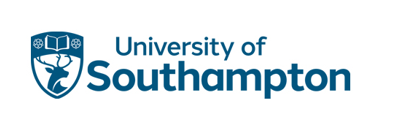 Some definitions
Pain transitions
The transitions from acute-chronic, chronic-recovery etc.
Transitions from / to low / high impact (disability, mood, function…)

Interpersonal factors: Communications and behaviours (verbal and non-verbal)
Parent / child
Partner / person living with pain (PLP)
Clinician / PLP (+/- partner)
Psychosocial mechanisms that impact on TRANSITIONS in pain: Persistence, impact
Topical Review: The establishment, maintenance, and adaptation of high and low impact chronic pain: a framework for biopsychosocial pain research.
Eccleston et al.,    in Pain, 2023
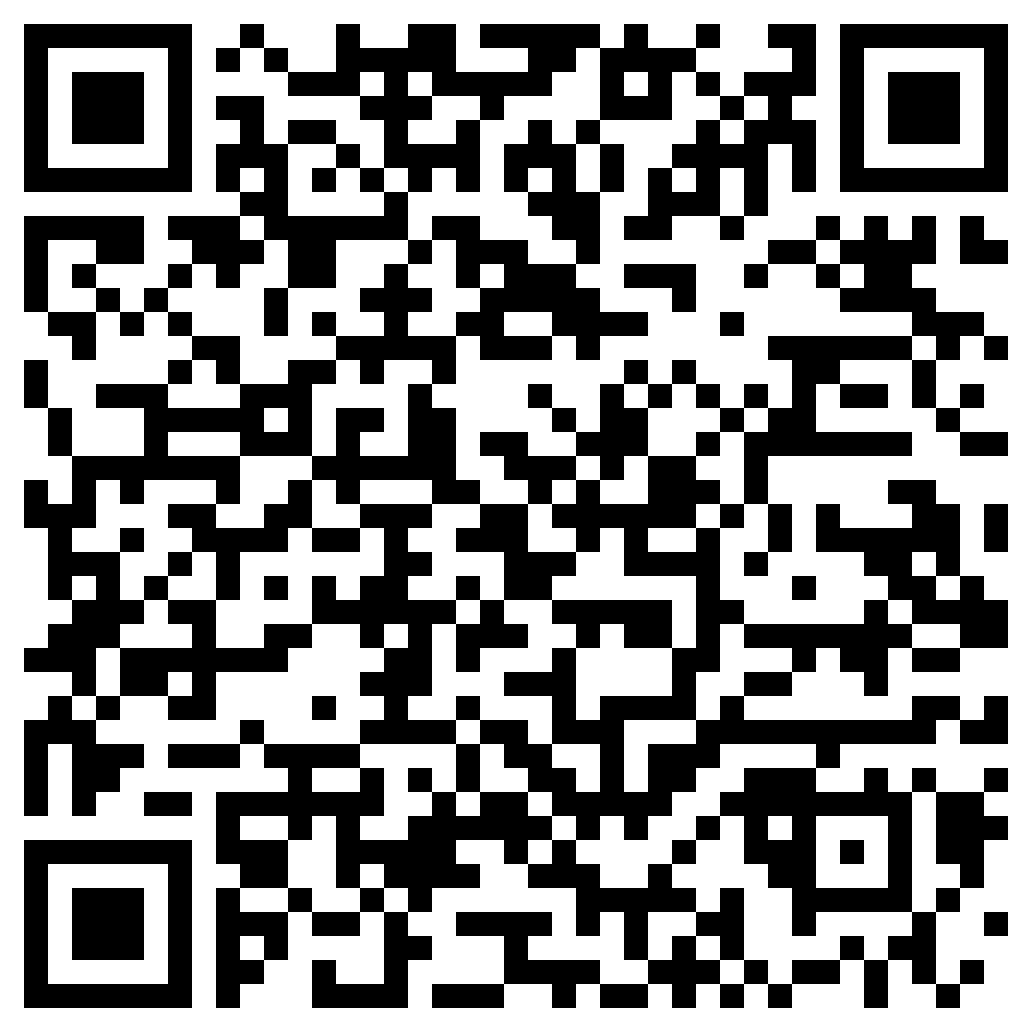 A series of rapid reviews
Empirical studies investigating a familial dyadic interpersonal factor
 that had a quantitative outcome of pain
 and a timeline, including prospective cohort studies, experimental studies, and randomised controlled trials. 
Studies where we were unable to isolate the individual effects of interpersonal factors (e.g., pain management programmes) were excluded.
We included people of any age, with any type of pain longer than three months or longer
Parents and Children Living with Pain
Family review
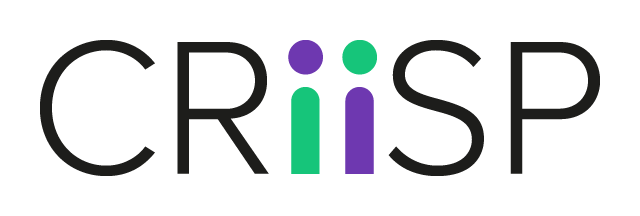 Prospective cohorts (n = 30)
Studies 
(n = 43)
Daily diary studies (n = 7)
Experimental (n = 3)
RCTs/pilot studies (n = 3)
Adult chronic pain unspecified (n = 6)
Participants*
(n = 14, 046)
Adult MSK [OA, RA, low back pain] (n = 9)
Child chronic pain unspecified (n = 8)
Child abdominal pain (n = 3)
Child post-surgical pain (n = 5)
*where totals were given
Child headache/migraine (n = 4)
Family members*
Parent/child dyads (24 studies; 10,004 participants*)
Partners/patient dyads (18 studies; 3496 participants)
Family (1 study; 233 participants)
*where totals were stated
Family review – key findings
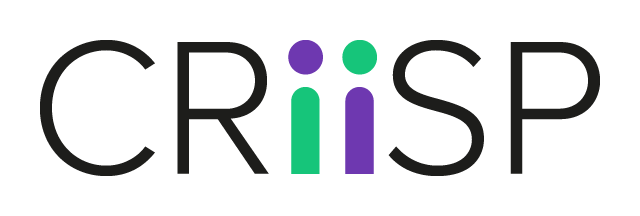 Parental catastrophising
Parental mental health
The effect of parent catastrophising on child’s pain

7 studies / 1684 participants

Strong evidence that parent catastrophising is associated with worse pain outcomes for child across pain conditions

One study highlights the importance of diagnostic uncertainty in the formation of parent catastrophising
The effect of parent anxiety, depression or distress on child’s pain

10 studies / 4942 participants

Mixed findings – parental anxiety associated with worse child pain outcomes, but no effect of parental depression.

Effect of ‘distress’ unclear.
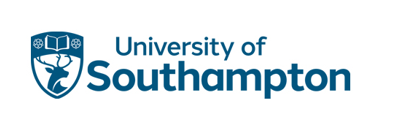 Partners
Operant model: solicitous (expressions of concern, support, and help) thought to ‘reinforce’ pain behaviours???
Partner support behaviours
The effect of partner support behaviour on persons’ pain 

11 studies / 2045 participants

Autonomous, protective, and emotional support associated with better pain outcomes

Punishing or reinforcing behaviours associated with increased pain
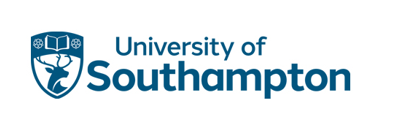 Conclusions
Partners and parents impact on pain perception, pain behaviours and pain experiences (transitions and impact)
There is robust evidence that worry, perceived threat, and avoidance play a negative role
Research on partners is scarce and theoretically poor.
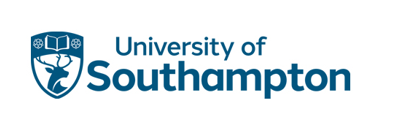 Can clinicians ‘intervene’?
It’s not what you do, it’s the way that you do it
Clinician review
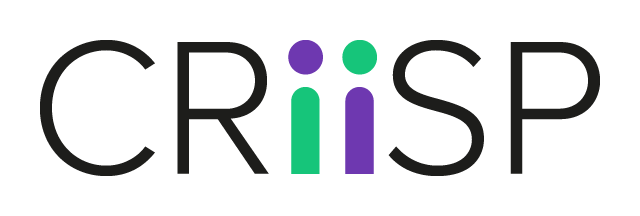 RCTs [including secondary analyses] (n = 13)
Studies 
(n = 28)
Prospective cohorts (n = 12)
Experimental (n = 3)
Low back pain (n = 11)
Participants
(n = 12852)
Osteoarthritis/Rheumatoid arthritis (n = 5)
Other MSK (n = 5)
Fibromyalgia (n = 2)
Other chronic pain, mainly non-specified (n = 5)
GPs (n = 6)
Clinicians
(n = number of studies)
Physicians unspecified (n = 9)
Orthopaedic surgeons/surgical teams (n = 3)
Physical therapists (n = 3)
[Speaker Notes: Other clinicians:
Acupuncturists = 3
Nurses = 1
Chiropractors = 1
Occupational health clinicians = 1
Emergency department clinicians = 1]
Clinician review – key findings
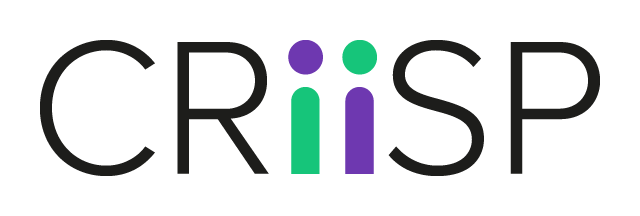 Motivational
interviewing
Reassurance
Validation
Empathy
2 studies

551 participants


Significant effects on reducing pain when validated by clinician

+ beneficial effects on mental health and functioning
4 studies

3370 participants


3 studies with positive effects on pain

1 study had no effect of empathy of pain – patients were awaiting joint replacement
3 studies

2486 participants


Small but significant effects for reducing pain across all studies

Potential effects with psychological factors
3 studies

2446 participants


Modest improvements in functioning in participants with chronic pain, but not pain.

More return to work in MI arm.
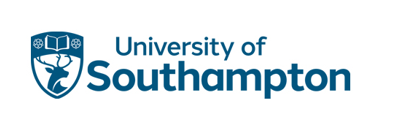 What is reassurance?
Definition from Linton et al., Pain, 2008
“reassurance ...removes the fears or doubts of (pain/illness); to comfort… Reassurance always takes place within the dynamics of the interaction between the caregiver who has the intention to reduce worry, and the patient who is concerned. Ultimately, reassurance is achieved if the patient changes his/her behaviour, understanding or thoughts. The method of ‘‘reassurance’’, on the other hand, is in the behaviour of the healthcare provider (HCP).”
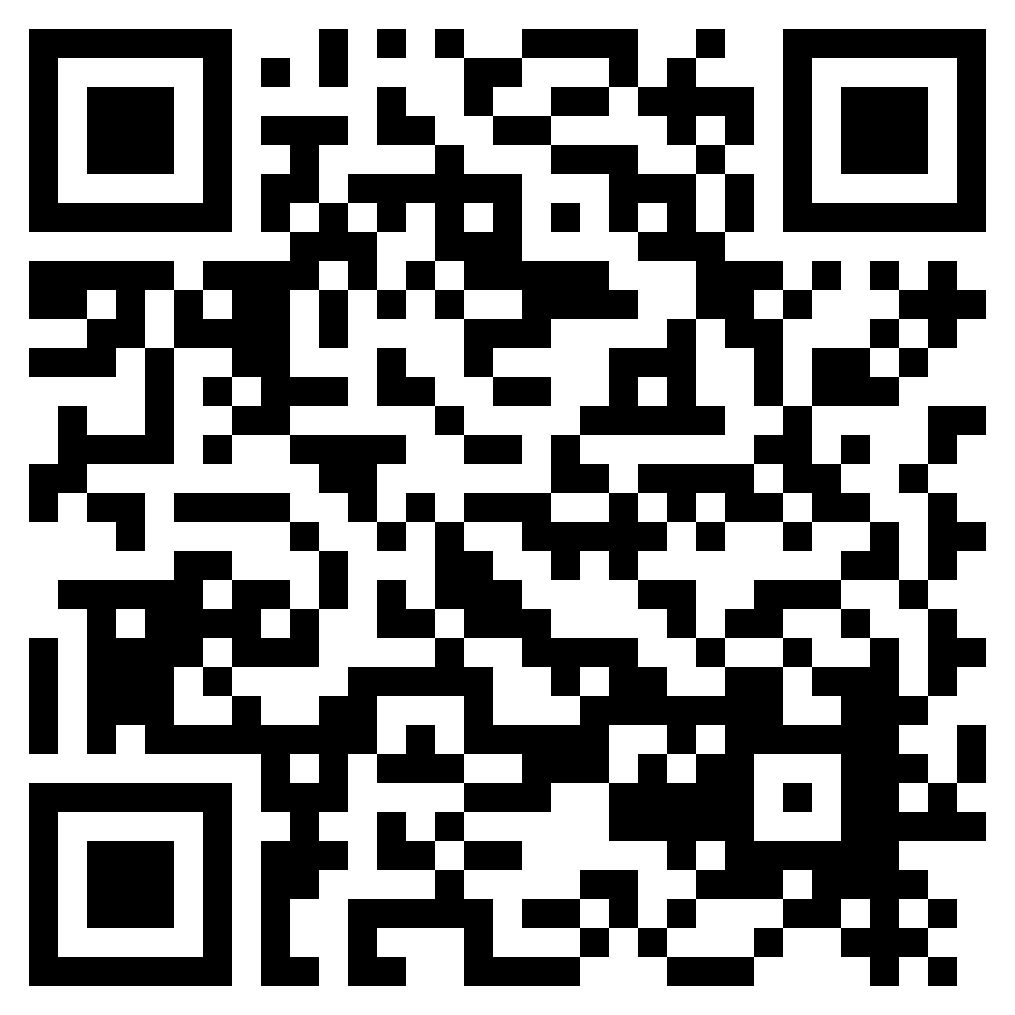 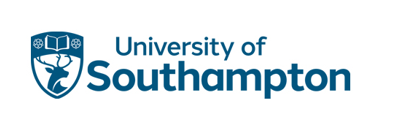 What is reassurance made of?
Generic reassurance
Effective Data Gathering
Patients’ perception that you have listened to their whole story
Relationship Building
Patients’ perception that you have validated the story empathically and with integrity
Cognitive reassurance
Clear and personally relevant explanations about cause, prognosis and options for managements
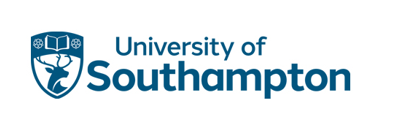 Our main body of work: mixed methods
Primary care
Surgical settings
Interviews with patients

Questionnaire development

Prospective cohort
Interviews with patients
Adaptation of questionnaire
Prospective cohort
Interviews with surgical clinicians
Intervention development
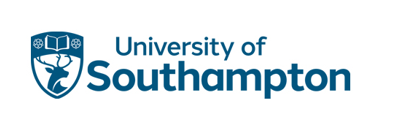 What have patients told us about reassurance?
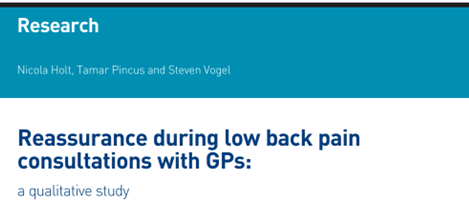 Empathy is important, but to feel reassured, clear explanations are key
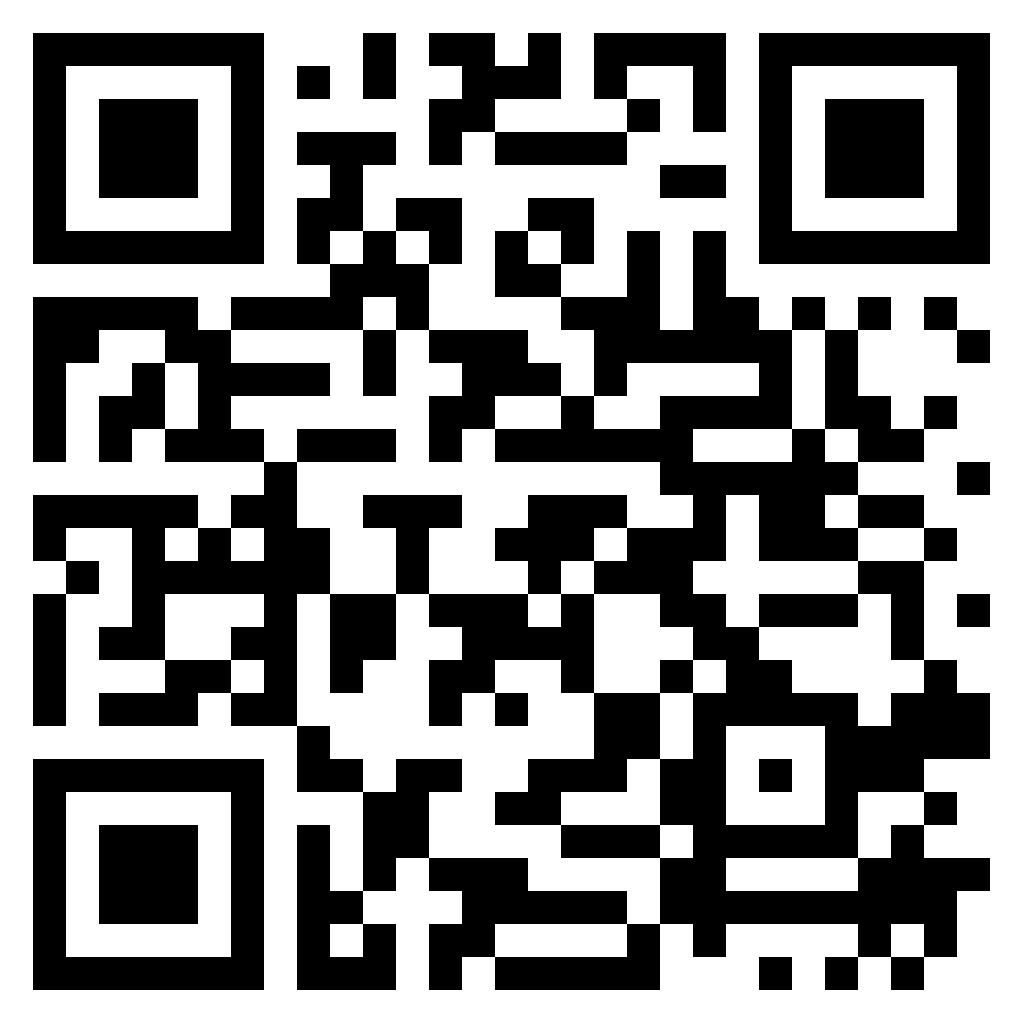 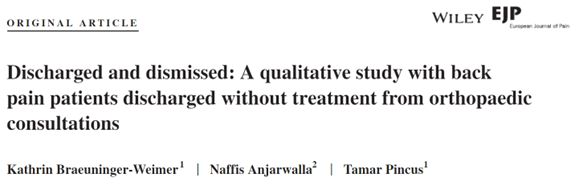 Being told that ‘there is nothing wrong’ is not reassuring at all, and leads to a care void
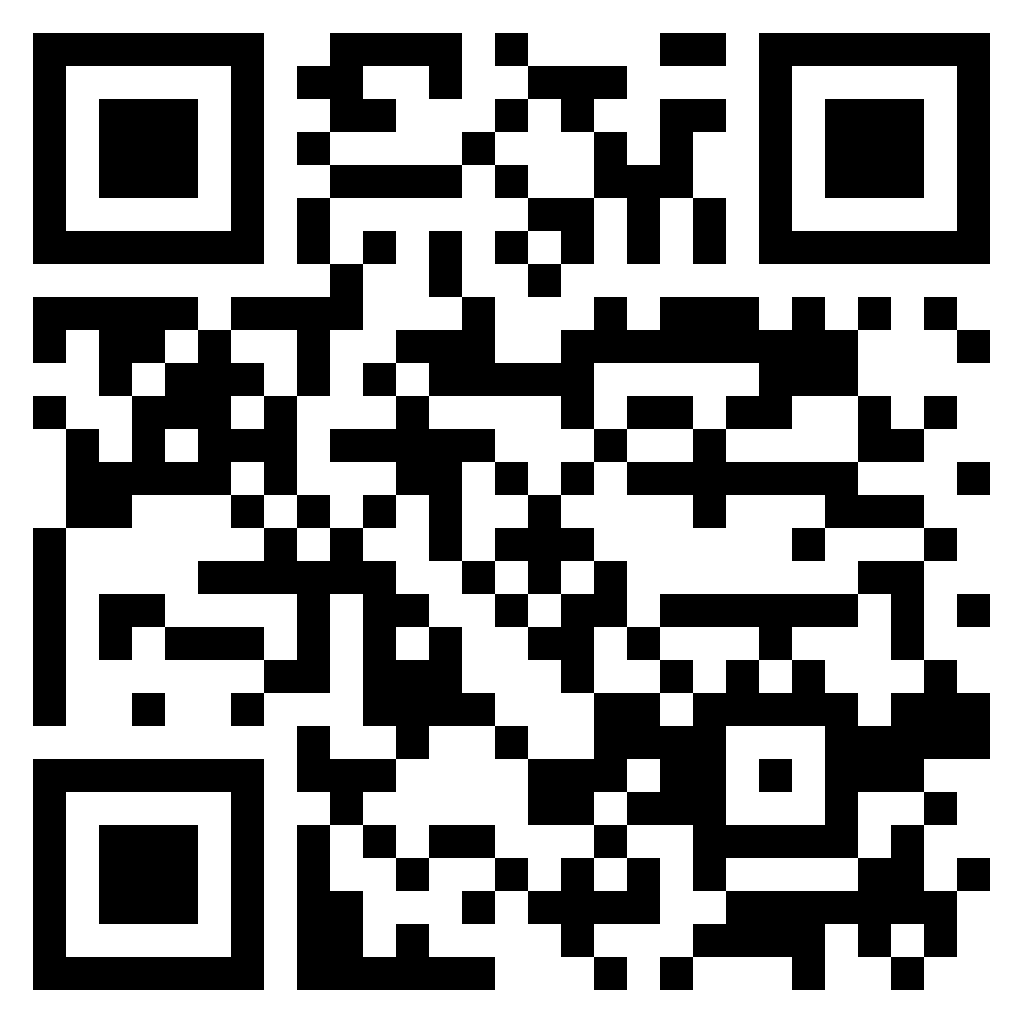 [Speaker Notes: Holt BJGP 2015]
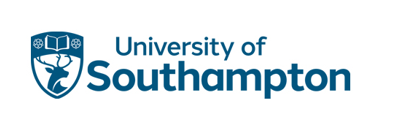 What have clinicians told us about reassurance?
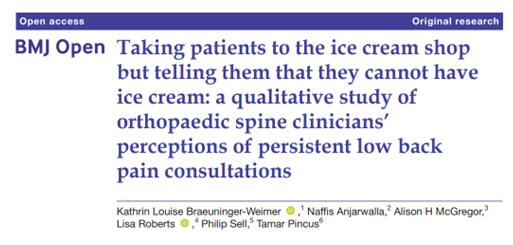 Handling patients’ distress was very challenging, and offering management options limited
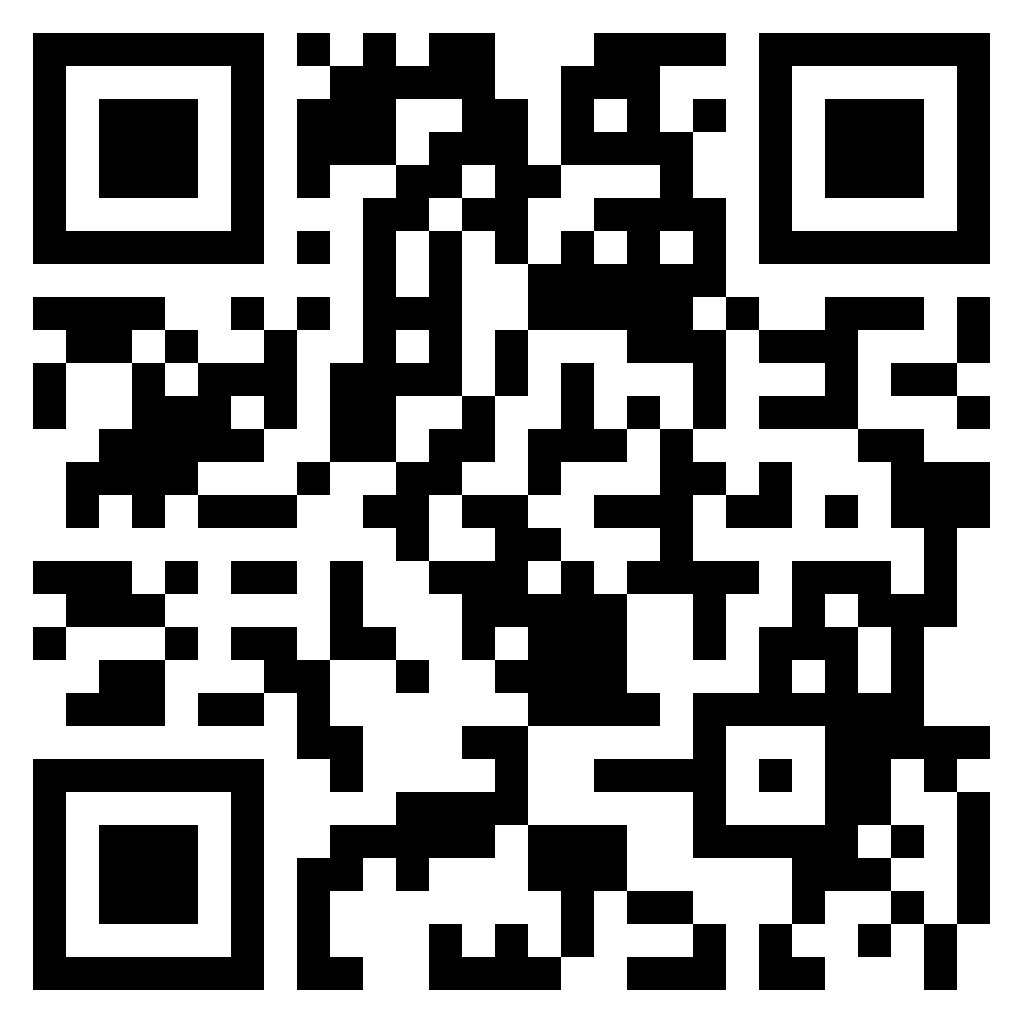 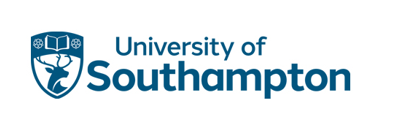 Quantitative prospective studies
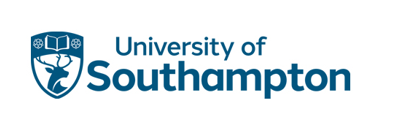 Consultation-based Reassurance for LBP Questionnaire
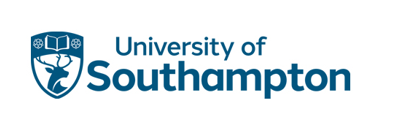 Generic reassurance is associated with worse mood three months on, in patients who were already depressed
UK Primary care, n=140 (Holt et al., 2018)



Patients consulting chiropractors, n=2056 (Simonsen et al., 2021)
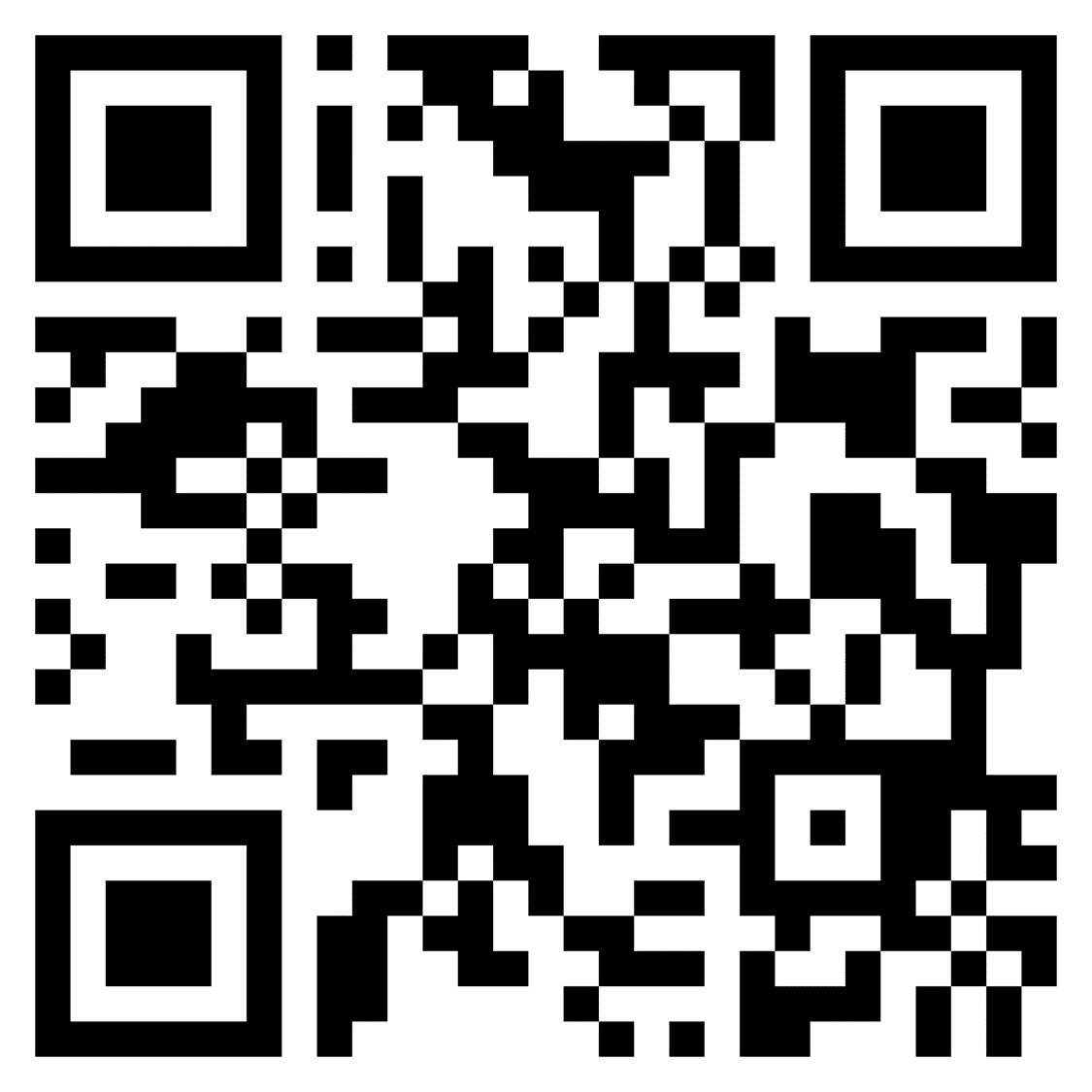 Reassurance was associated with perceived global improvement at 2 weeks, and (weakly) with reduced pain and disability at 3 months
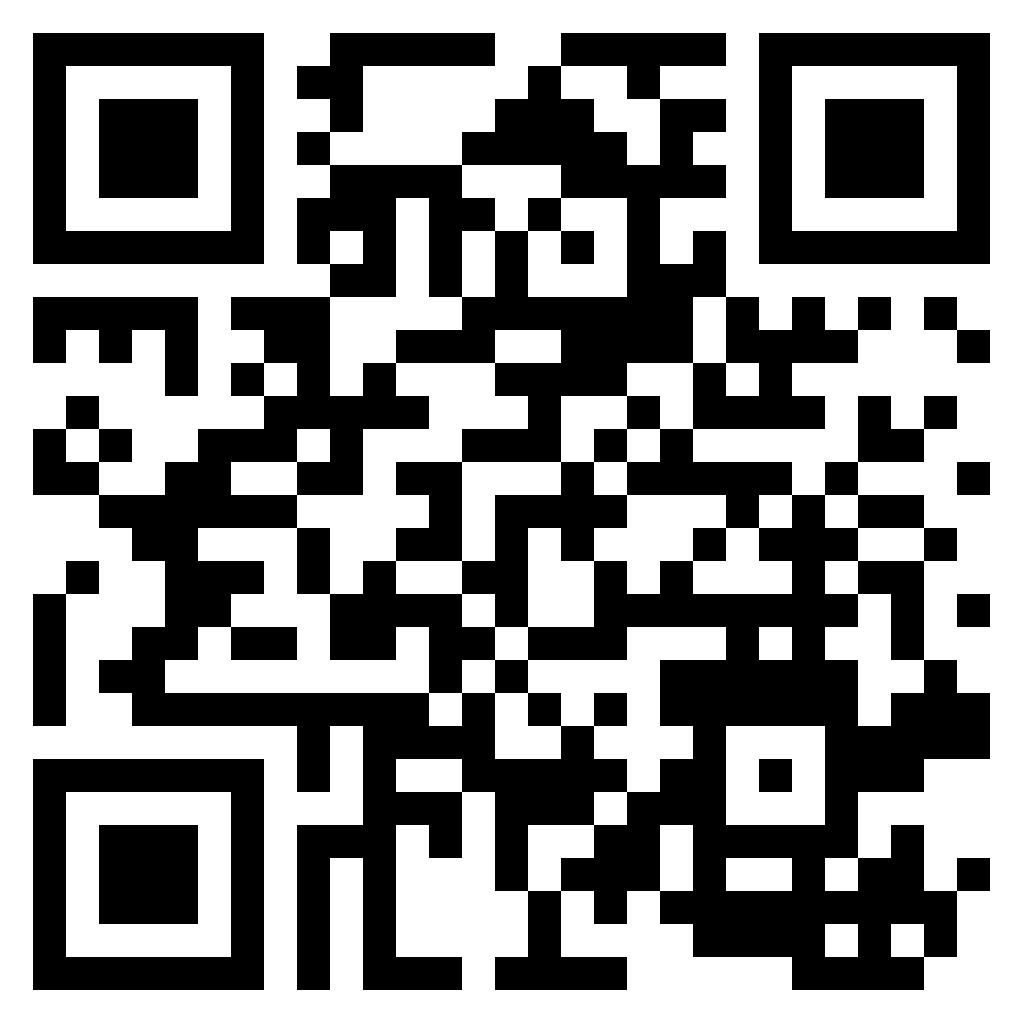 Reassurance associated weakly with further health care seeking and depression three months after dismissal from orthopaedic consultations without treatment
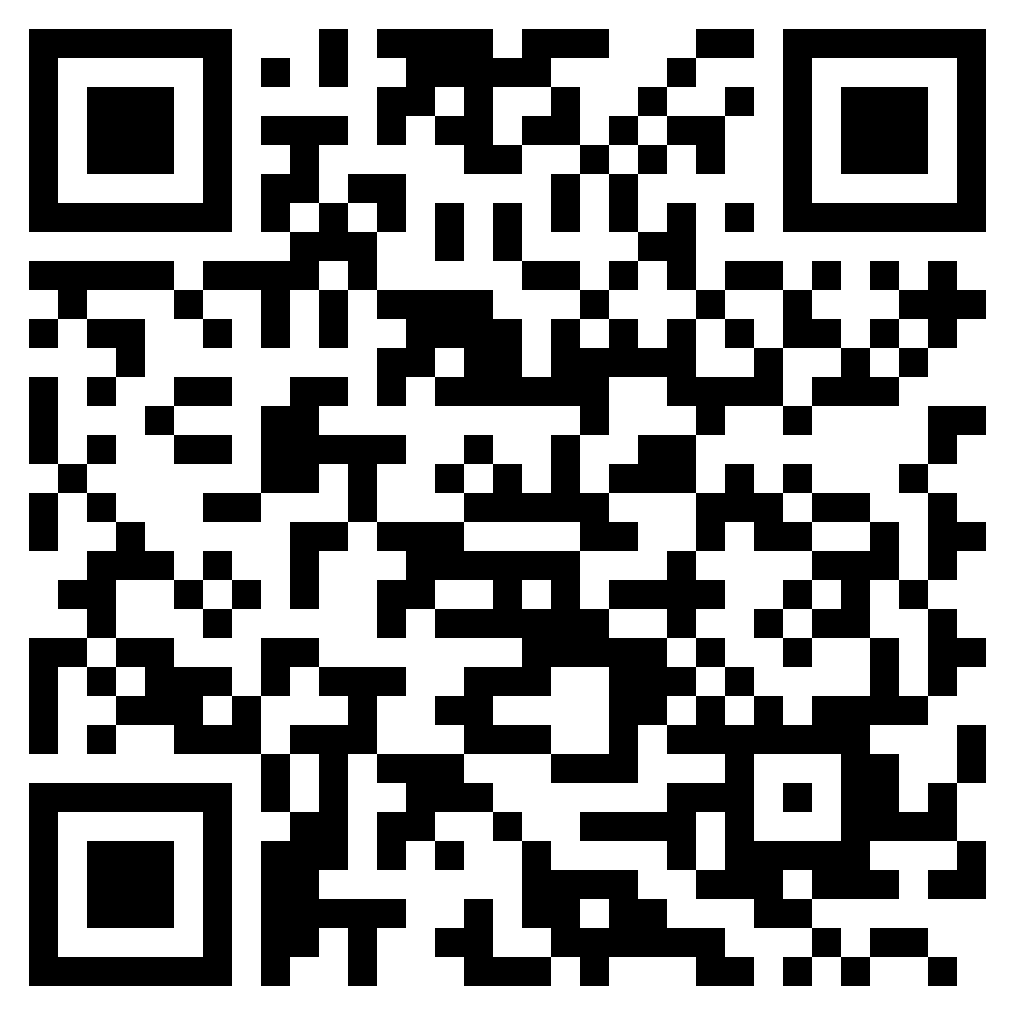 Secondary care, orthopaedic, UK, N= 296, (Braeuninger-Weimer K, et al., 2021)
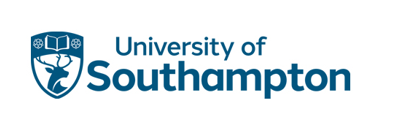 Conclusion
Communication (reassurance, validation, information) from clinicians can change behaviours, mood, cost and disability



WHAT WOULD THIS LOOK LIKE?
Increased disability and distress
Avoidance of movements and activities
Primary trigger: Extended pain and disability with diagnostic uncertainty
Individual’s Heightened pain threat
Partner/Parent heightened worry
P / P protective behaviours
Reinforcing avoidance
P / P validation/ invalidation
P / P trait anxiety
Effective, reassuring, consultations
Thank you
Studies covered in this talk were funded by Versus Arthritis, MRC, Eurospine.
We thank all the people, patients and clinicians who helped us.